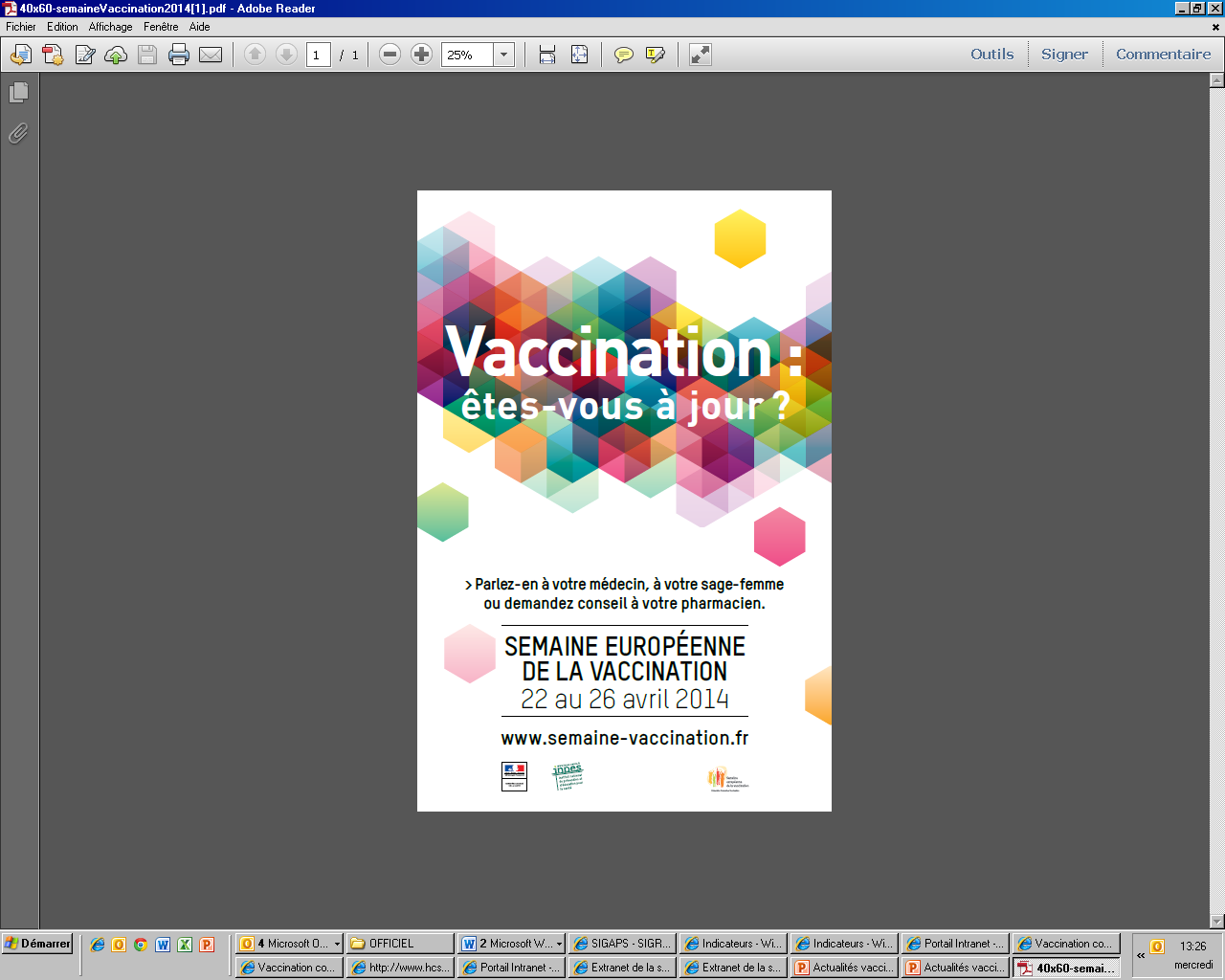 Actualités vaccinales 2014
Nouvelles Recommandations 
Nouveaux Avis des Autorités

D. Floret, T. May 
D. Salmon, R. Cohen
Le nouveau calendrier vaccinal 2014
Les nouveautés 2014
Les nouvelles recos intégrées au Calendrier Vaccinal :
Recommandations Coqueluche
Recommandations Rougeole – Oreillons – Rubéole
Recommandations vaccin Méningocoque B
Nouvelle AMM vaccins HPV
Recommandations vaccin Pneumocoque et Immunodépression
Recommandations Tétanos et plaies
Schémas vaccinaux accélérés Hépatite B
Immunisation de l’Hépatite B chez les professionnels de santé

Les nouvelles recos en cours d’évaluation au Ministère en vue d’inscription au Calendrier :
Recommandations vaccin Zona
Recommandations vaccin Rotavirus
Les nouvelles recommandations intégrées au Calendrier Vaccinal 2014
Recommandations Coqueluche
Recommandations Rougeole – Oreillons – Rubéole
Recommandations vaccin Méningocoque B
Nouvelle AMM vaccins HPV
Recommandations vaccin Pneumocoque                             et Immunodépression
Recommandations Tétanos et plaies
Schémas vaccinaux accélérés Hépatite B
Immunisation de l’Hépatite B chez les professionnels de santé
Nouvelles recommandations Coqueluche
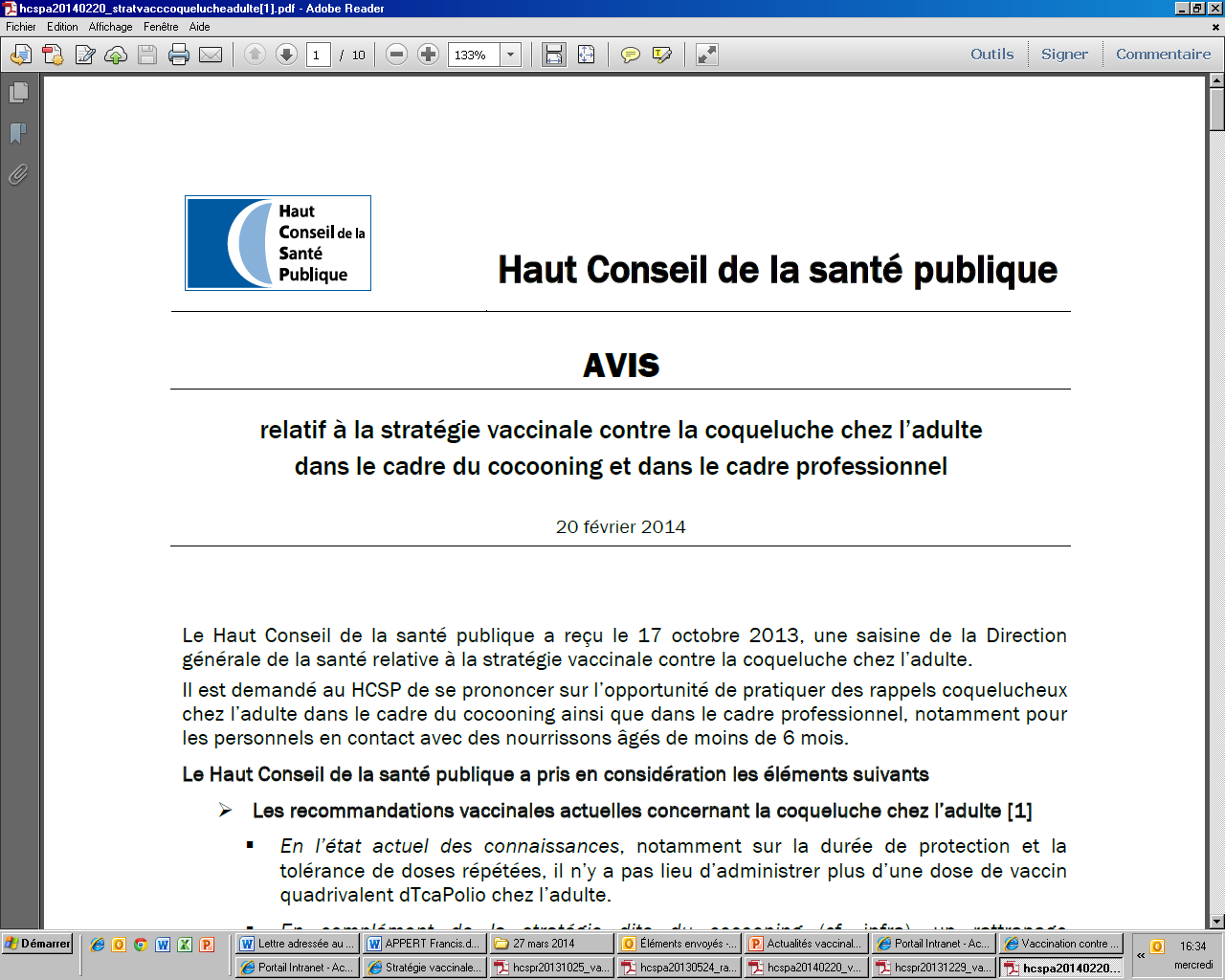 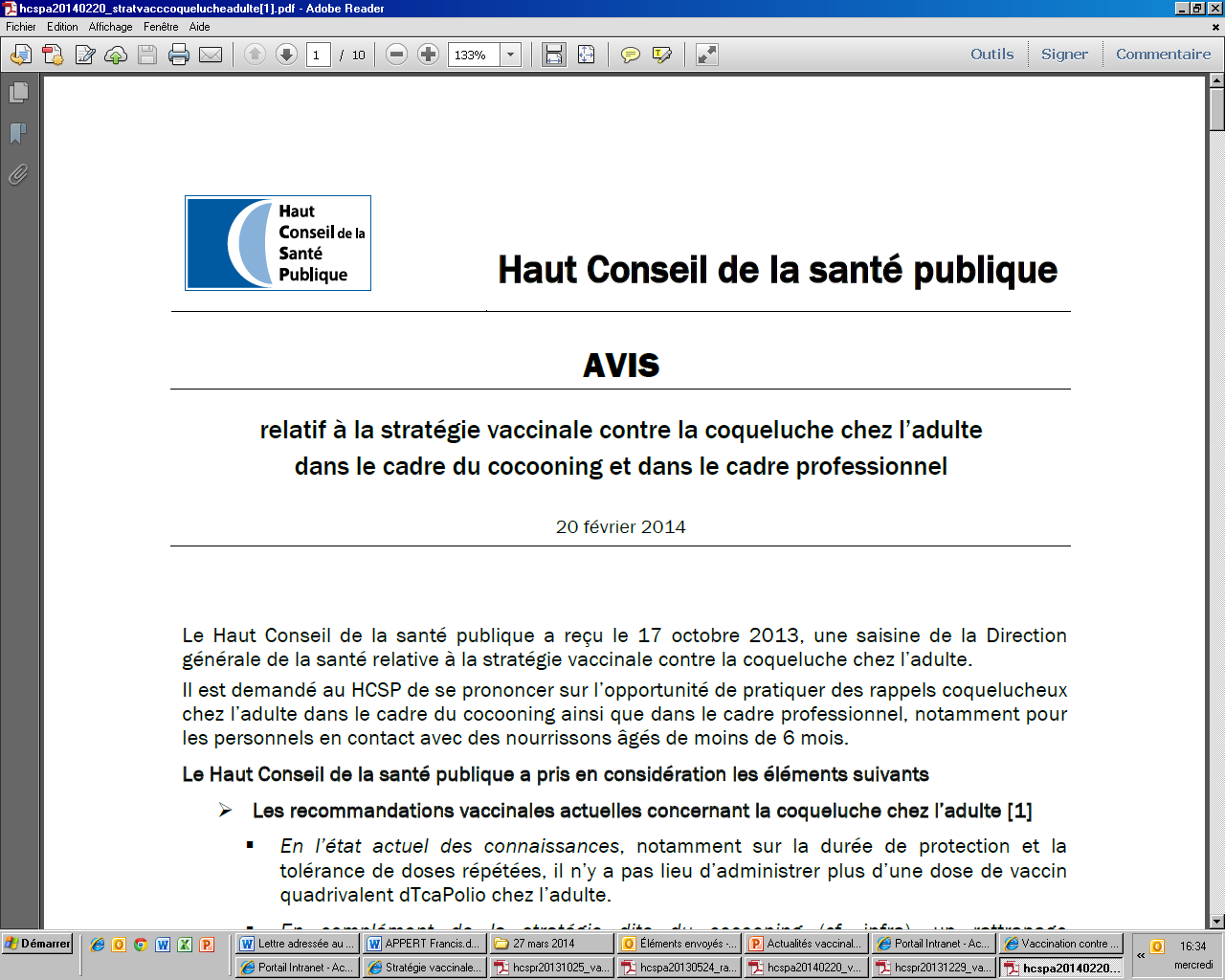 Actualités Rougeole-Oreillons-Rubéole
Nouveau vaccin Méningocoque B
Vaccin Bexsero® constitué de 3 Ag                                                 protéiques sous capsulaires recombinants                                                                 et du composant OMV


Séroprotection après vaccination
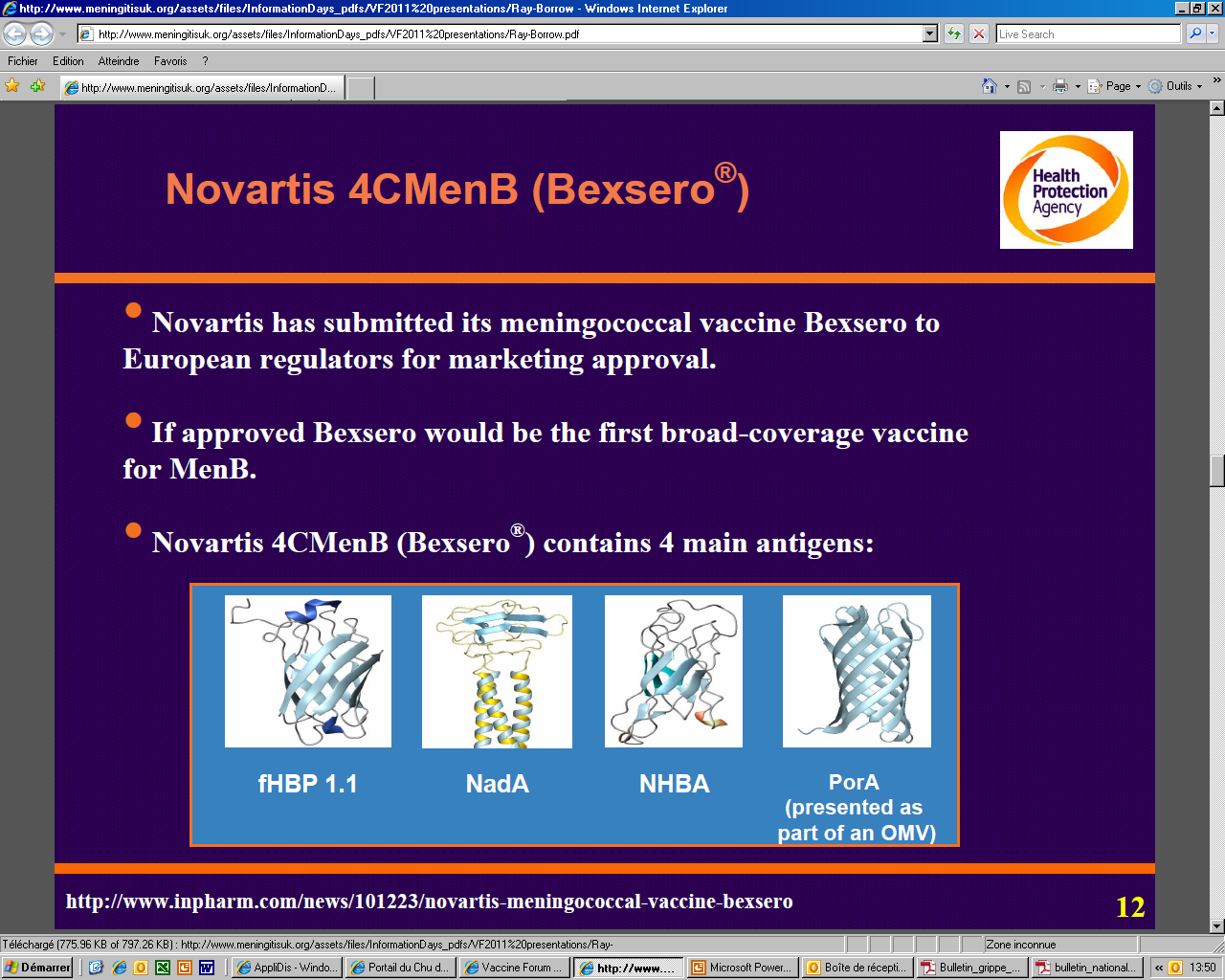 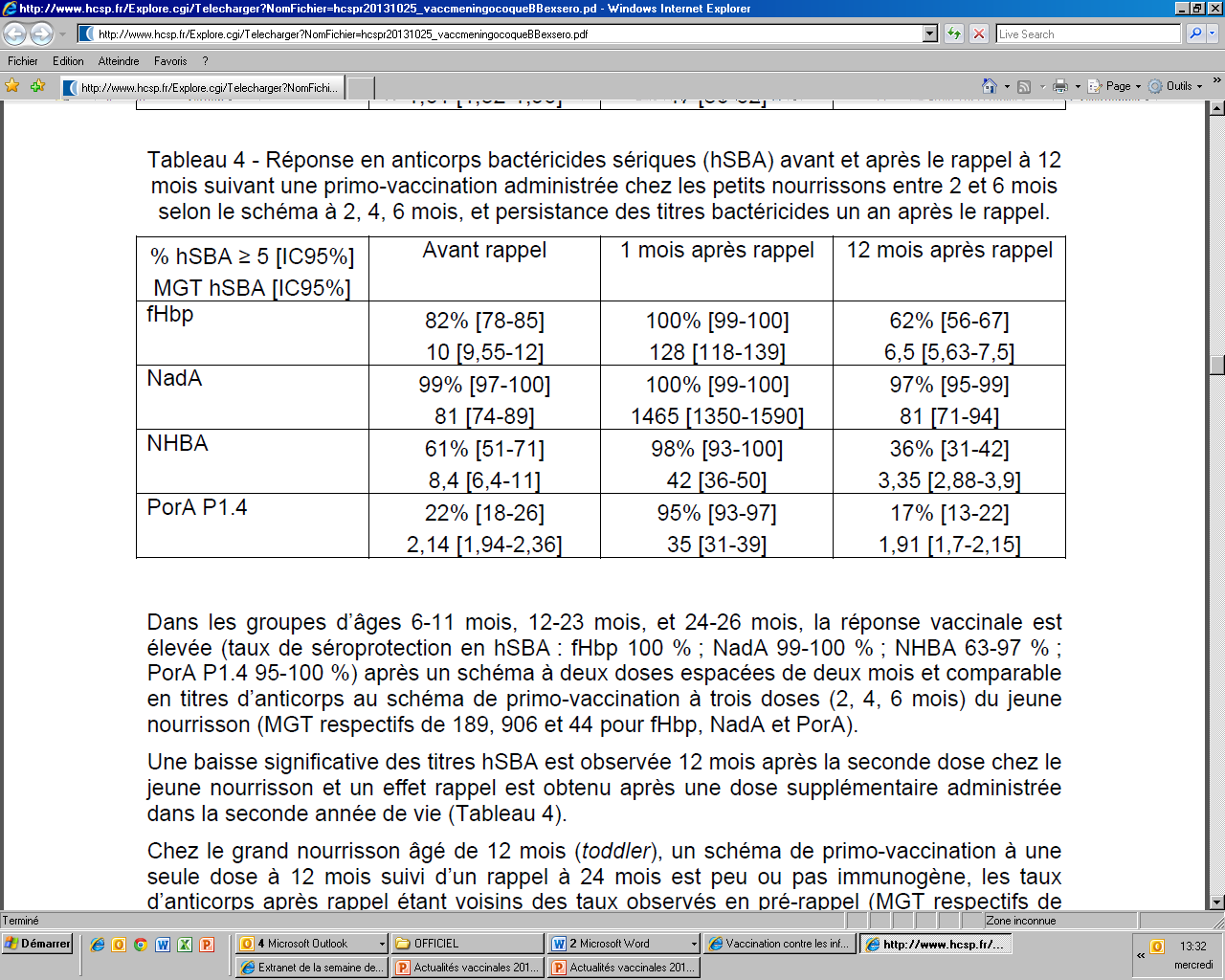 Réponse en Ac bactéricides sériques (hSBA) avant et après le rappel à 12 mois suivant une primo-vaccination administrée chez les petits nourrissons entre 2 et 6 mois selon le schéma à 2, 4, 6 mois,               et persistance des titres bactéricides un an après le rappel
Recommandations vaccin Méningocoque B
Compte tenu :
de l’absence de données d’efficacité clinique disponibles
d’une durée de séro-protection limitée à 6-12 mois après vaccination complète chez le nourrisson
d’un schéma vaccinal lourd (4 doses à administrer séparément des autres vaccins du fait de la fréquence des réactions fébriles par ex. à 3, 5, 6 mois et rappel à 13 mois)
de l’absence de démonstration d’un effet sur le portage et donc de l’immunité de groupe
d’un rapport coût-efficacité défavorable
Recommandations vaccin Méningocoque B
Le HCSP ne recommande pas actuellement Bexsero® dans le cadre d’une stratégie de prévention généralisée des Infections Invasives à Méningo B en France chez nourrisson, enfant, adolescent, adulte

Recommandé chez les immunodéprimés ayant un risque élevé d’IIMB 
déficit en fraction terminale du complément ou traitement anti C5A notamment eculizumab (SOLIRIS)
déficit en properdine
asplénie anatomique ou fonctionnelle
greffe de cellules souches hématopoiétiques                                                
   --> 2 doses à partir de 2 ans ?

Recommandé lors de cas groupés de Méningo B
au  moins 2 cas dus à la même souche dans une collectivité dans un délai < 1 mois
en situation épidémique
autres situations après analyse par groupe multidisciplinaire d’experts

Non recommandé pour entourage d’un cas en dehors de                  situation épidémique
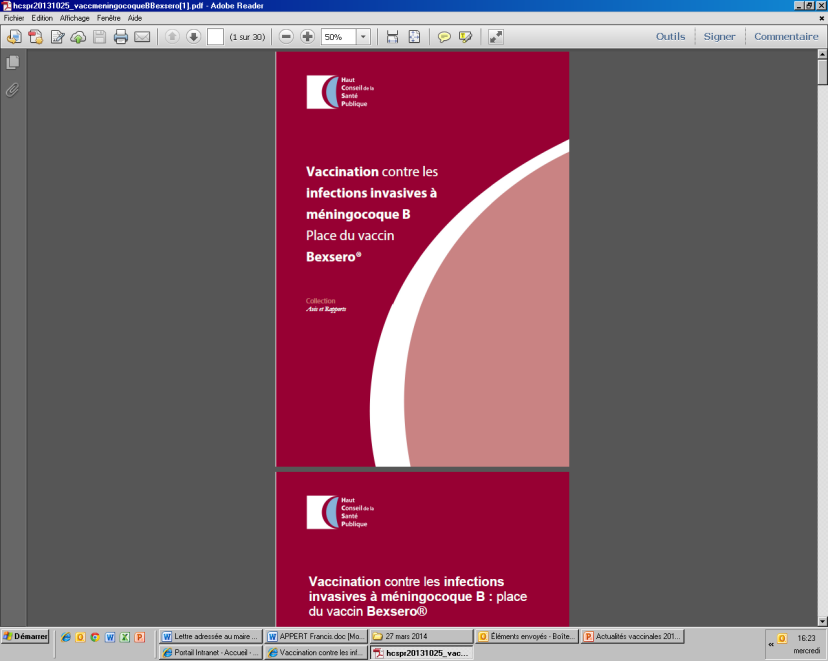 Algorithme décisionnel pour envisager la vaccination BEXSERO® ou une expertise multidisciplinaire en situation de cas groupés
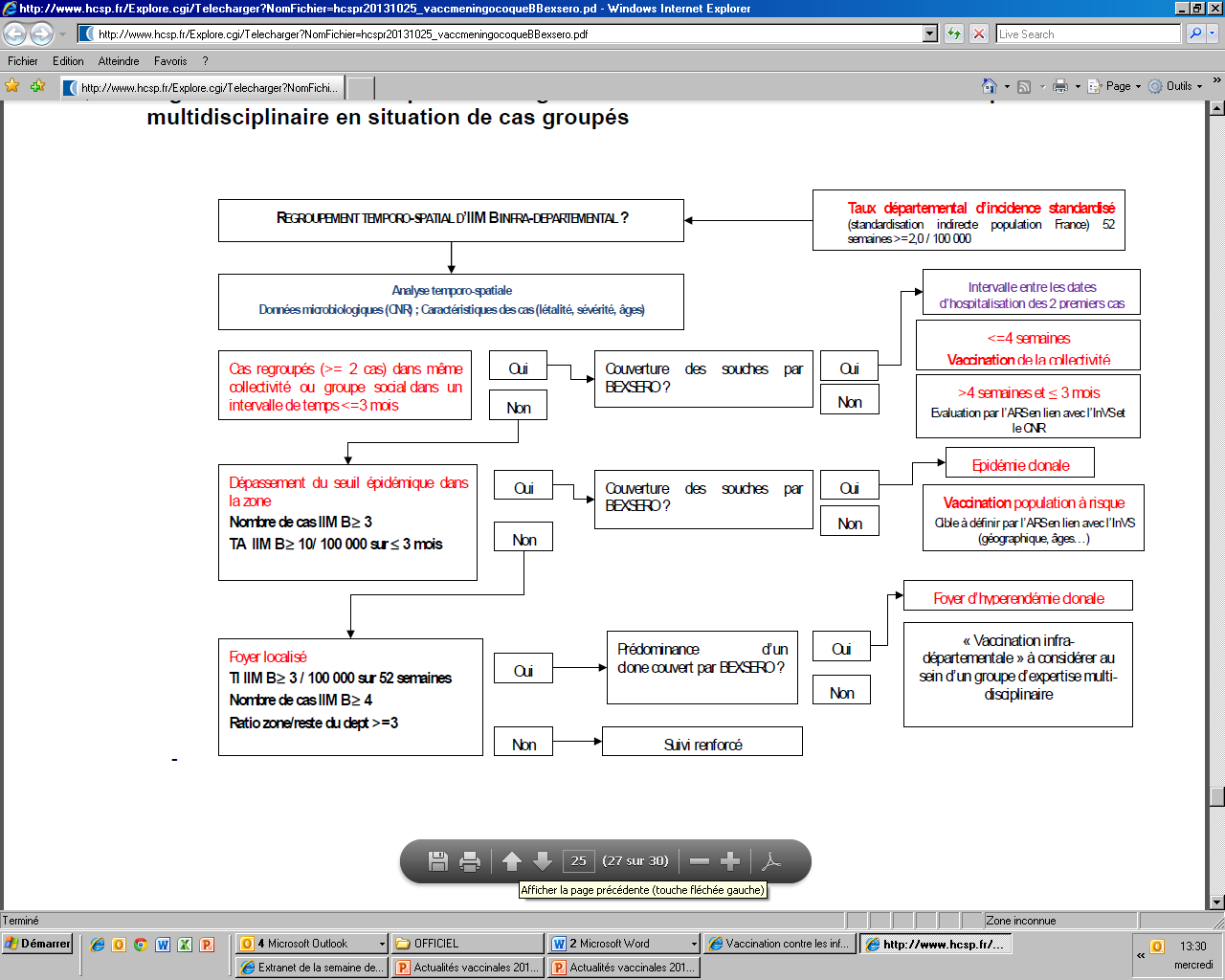 Vaccins HPV-Cervarix® et Gardasil® : nouvelle AMM
Si administration de 2 doses dans un délai < 5 mois
  3ème dose 5 mois après
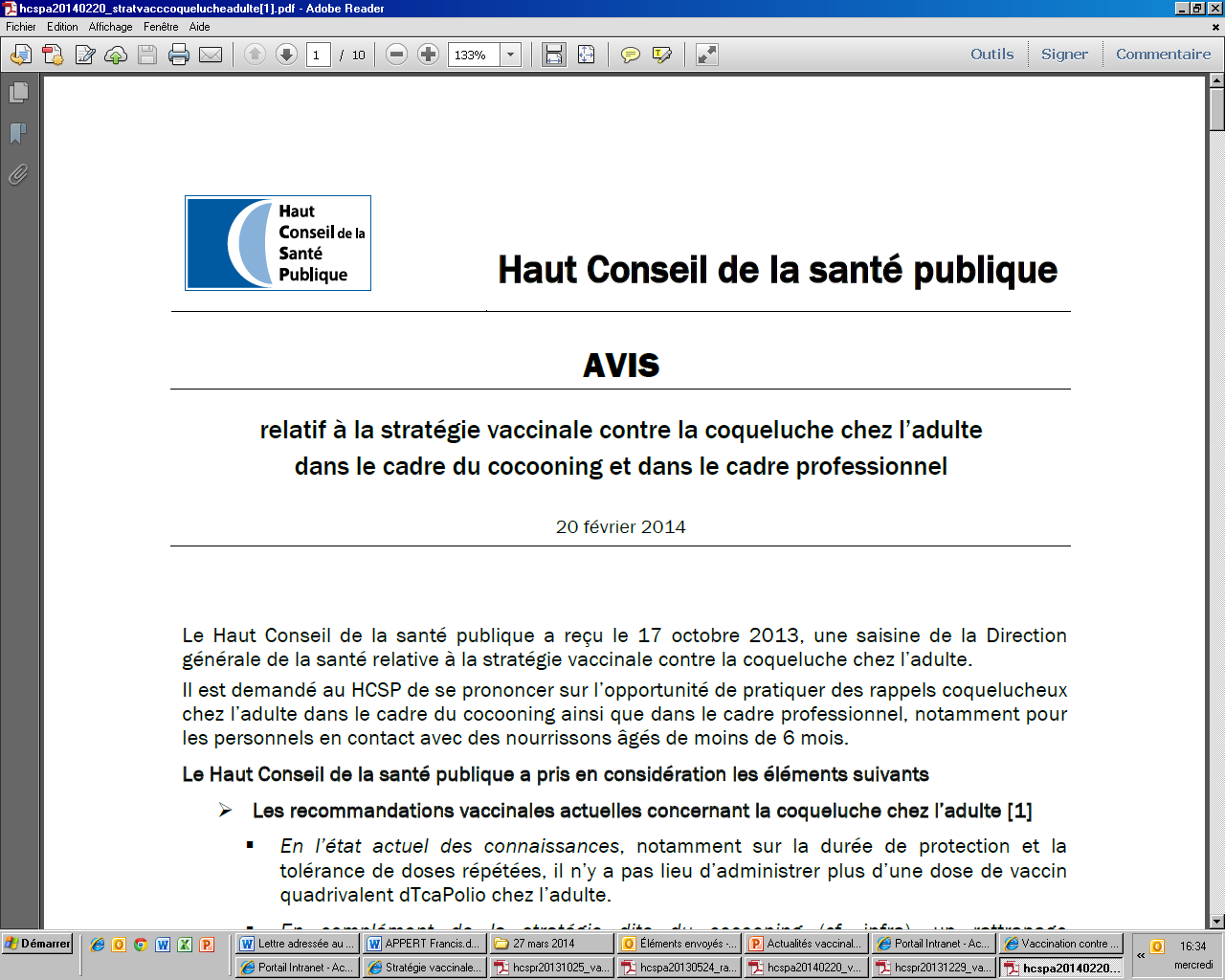 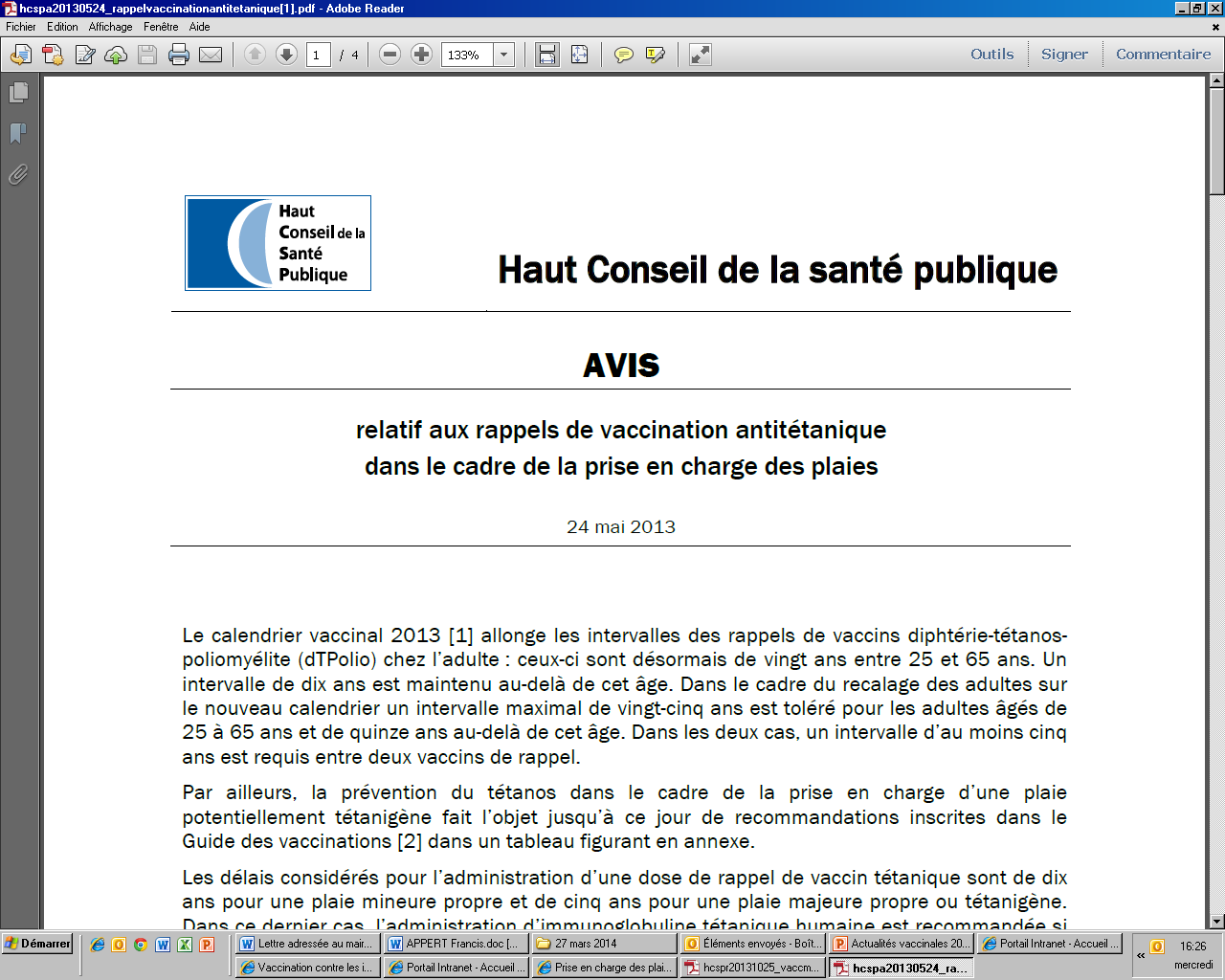 Privilégier un vaccin dTP (voire dTcaP)
Recommandations vaccination anti-pneumococcique
Enfants > 2 ans et Adultes éligibles à la vaccination 
     - Immunodéprimés, aspléniques
- Insuffisants card, resp, rén, hép ; syndrome néphrotique, diabétiques,   brèches ostéo-méningées,  implant cochléo-vestibulaire
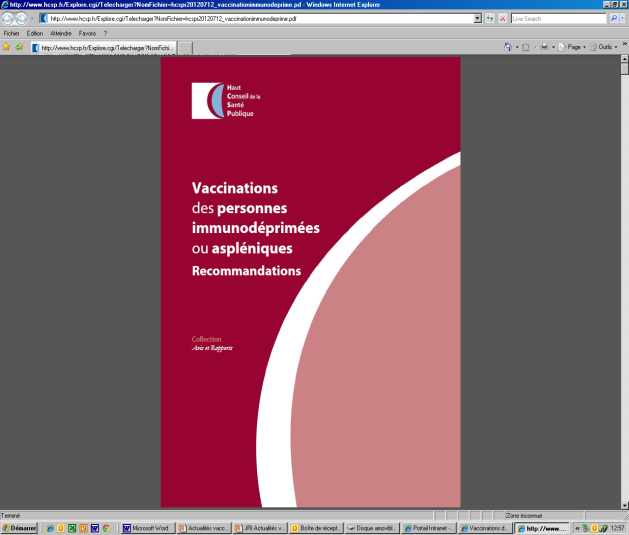 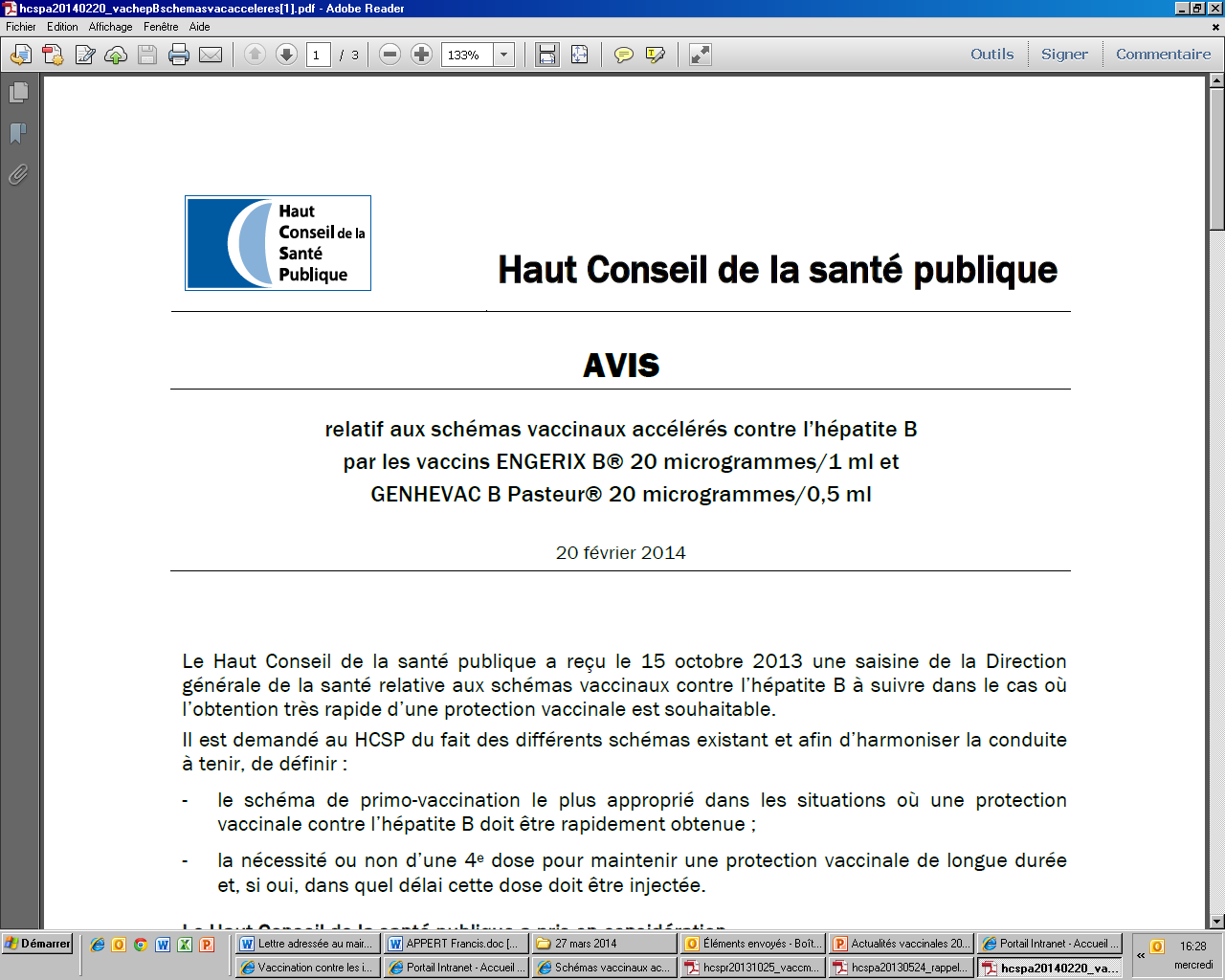 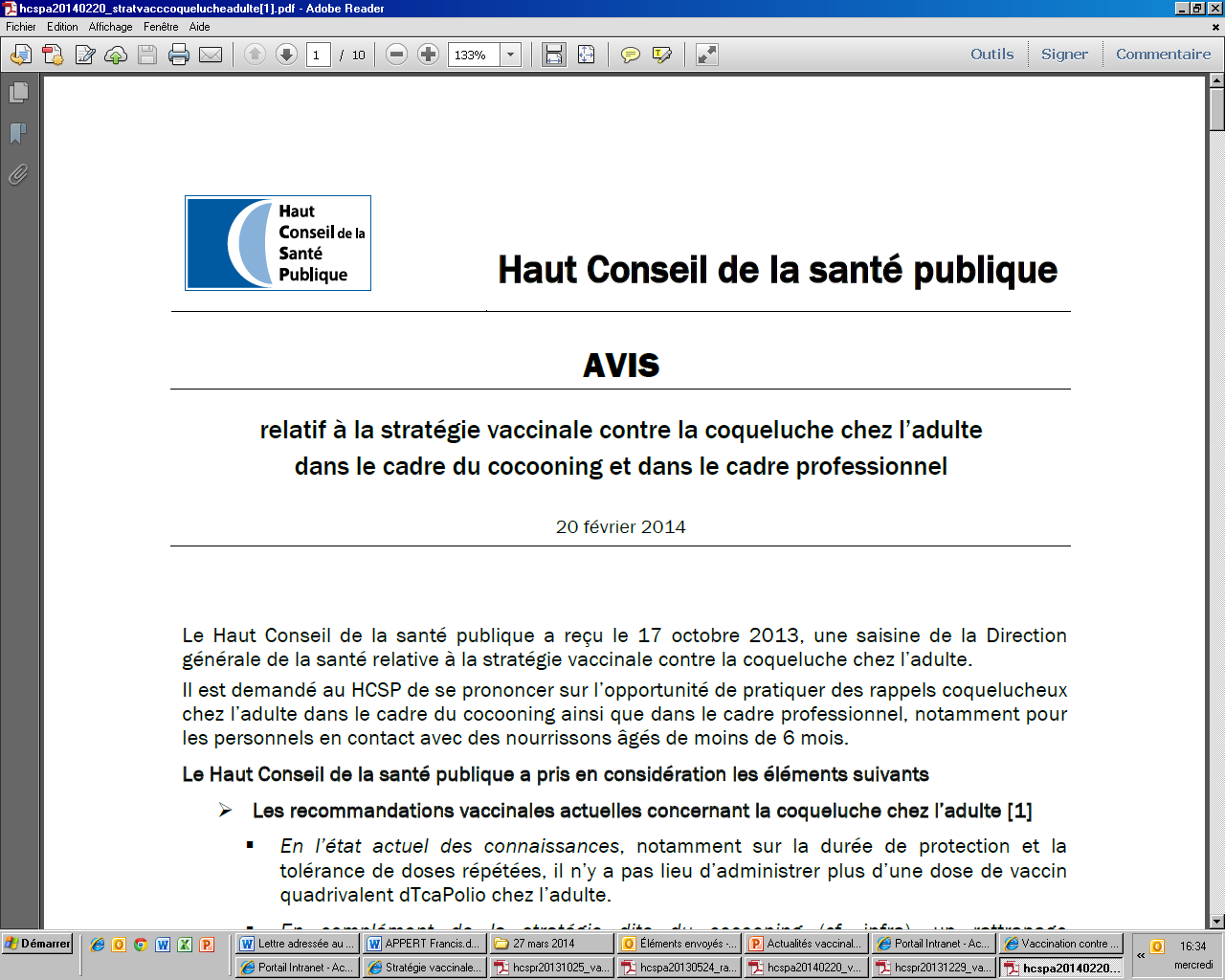 Les situations cliniques qui peuvent être concernées :
adultes immunocompétents non préalablement vaccinés devant être rapidement protégés
voyageurs en situation de départ imminent en zone d’endémie
personnes détenues
patients en attente de greffe d’organes solides
étudiants des écoles médicales et paramédicales et professionnels de santé à titre exceptionnel
Schémas vaccinaux accéléré – Hépatite B
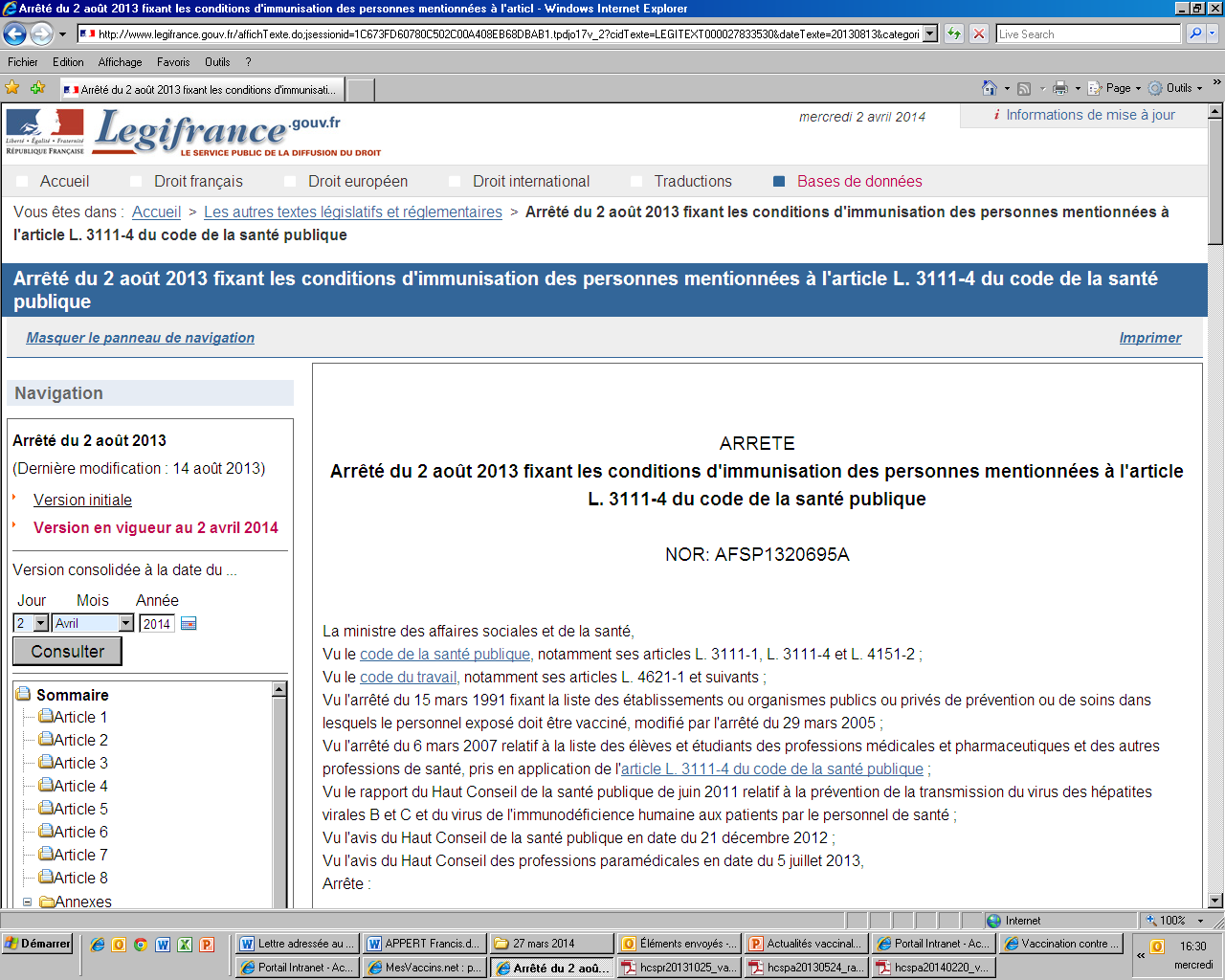 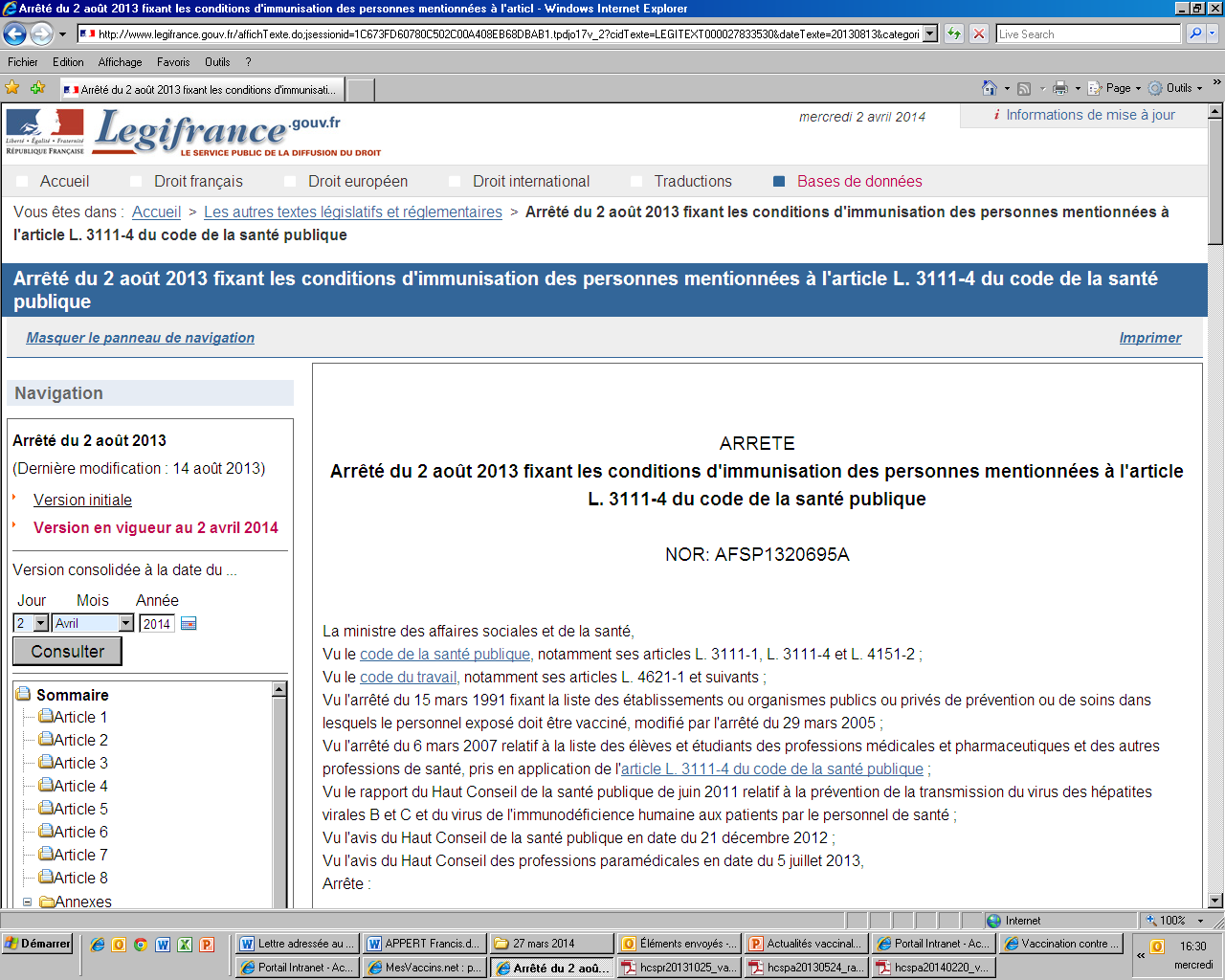 Nouvelles recommandations concernant l’immunisation contre l’Hépatite B chez les professionnels de santé
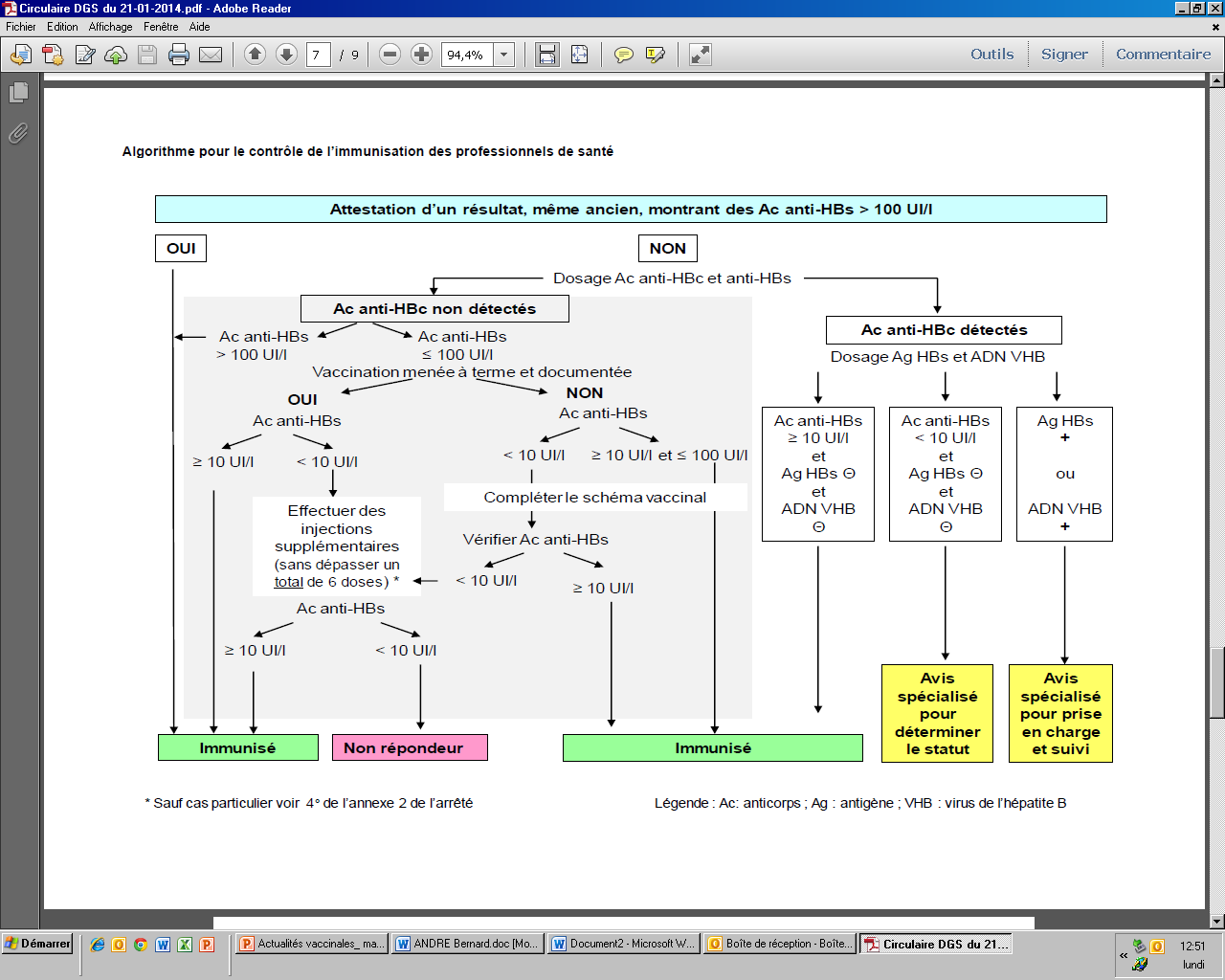 Les recommandations                         en cours d’évaluation au Ministère               en vue d’inscription au Calendrier
Recommandations vaccin Zona
Recommandations vaccin Rotavirus
Recommandations vaccin Zona
Du fait d’une efficacité protectrice (↘ incidence zona et des douleurs post zostériennes après 10 ans de suivi) et d’un ratio coût-efficacité acceptable :

Le vaccin ZOSTAVAX® est recommandé chez les adultes de 65 à 74 ans révolus.

Durant la 1ère année de mise en œuvre (fin 2014-2015),                      les personnes âgées de 75 à 79 ans révolus pourront être vaccinées dans le cadre d’un rattrapage.

Le vaccin vivant atténué est contre-indiqué chez les immunodéprimés.

1 seule injection – Pas de dose de rappel.
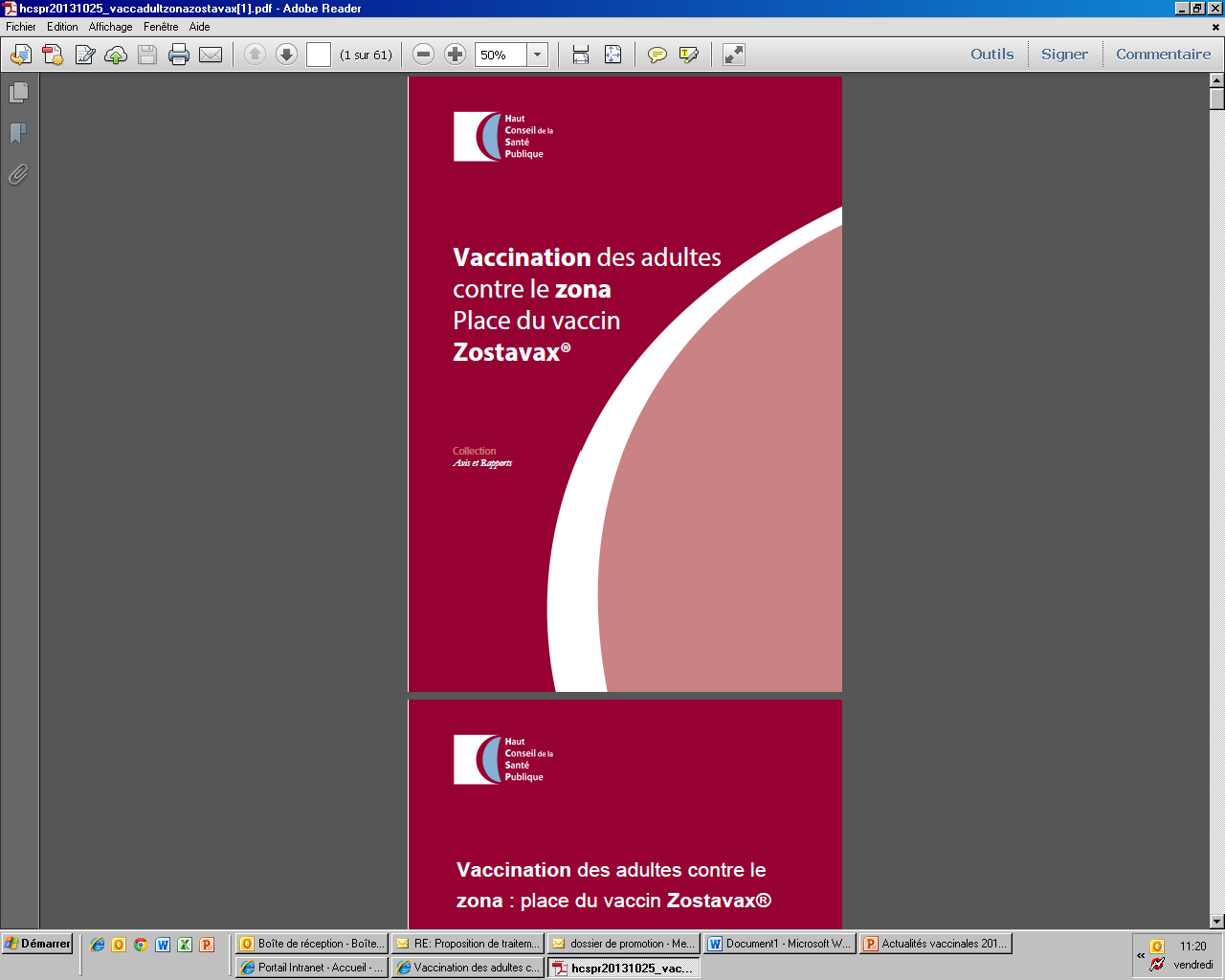 Recommandations vaccin Rotavirus
Compte tenu du fardeau épidémiologique des GEA à Rotavirus              (14.000 hospitalisations/an, 7 à 17 décès/an), d’une démonstration          d’un impact bénéfique de la vaccination (↘ 80 % hospitalisation dans  pays industrialisés), d’un impact désormais limité des campagnes incitant  à  mieux utiliser les SRO

Compte tenu d’un sur-risque de survenue d’invagination intestinale dans les 7 jours suivant la vaccination (# 5 cas/100.000 vaccins)

HCSP recommande la vaccination Rotavirus chez les nourrissons < 6 mois
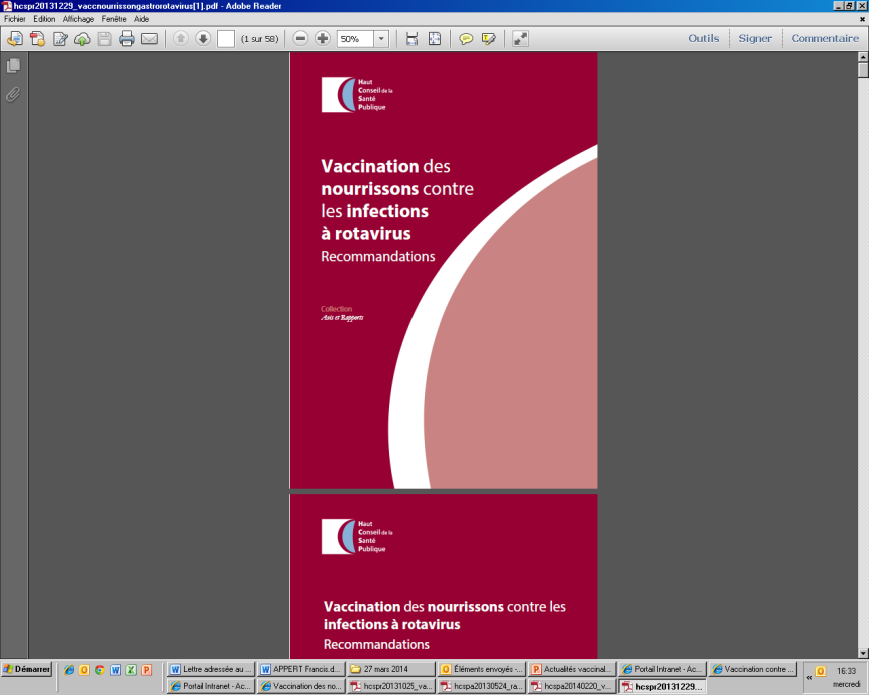 Recommandations vaccin Rotavirus
Cette stratégie ne devra être mise en place que si le coût des vaccins conduit à un ratio coût-efficacité acceptable.

Une information sur le risque d’invagination intestinale aiguë devra être systématiquement délivrée par les professionnels de santé aux parents des nourrissons vaccinés (une prise en charge rapide permet une réduction par un simple lavement, sinon recours à la chirurgie).

Le taux de remboursement par l’Assurance Maladie n’est pas encore fixé.                                     (Actuellement non remboursé au prix de 70 à 90 €).